Impact of Trump’s Proposed Reforms on the Number of Uninsured Individuals in Fair or Poor Health, 2018
Number of uninsured in fair or poor health, in millions
ACA
Repeal
Tax deduction
Medicaidblock grants
Sales across state lines
Data: RAND COMPARE microsimulation model.
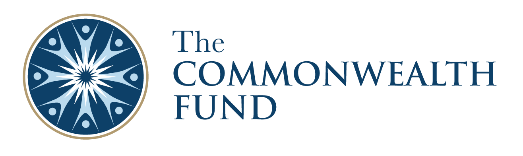 Source: E. Saltzman and C. Eibner, Donald Trump’s Health Care Reform Proposals: Anticipated Effects on Insurance Coverage, Out-of-Pocket Costs, and the Federal Deficit, The Commonwealth Fund, September 2016.